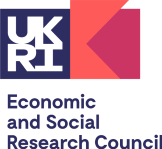 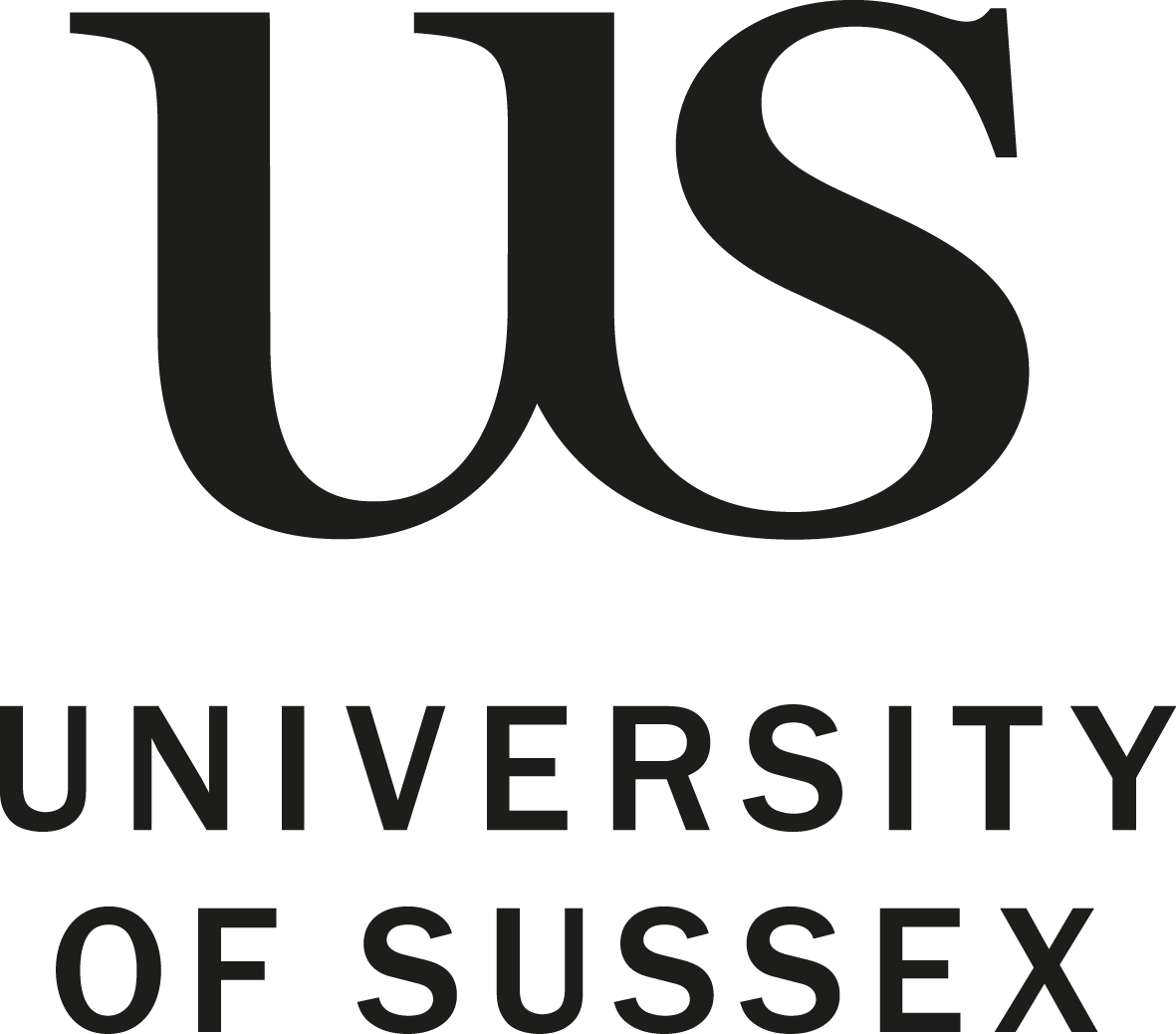 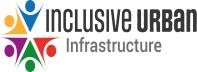 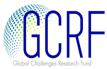 The Systems of Provision Approach: Who gets what, how and whyKate BaylissUniversity of Sussex and SOAS, University of London
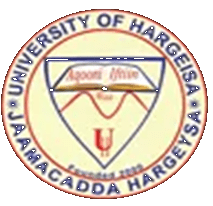 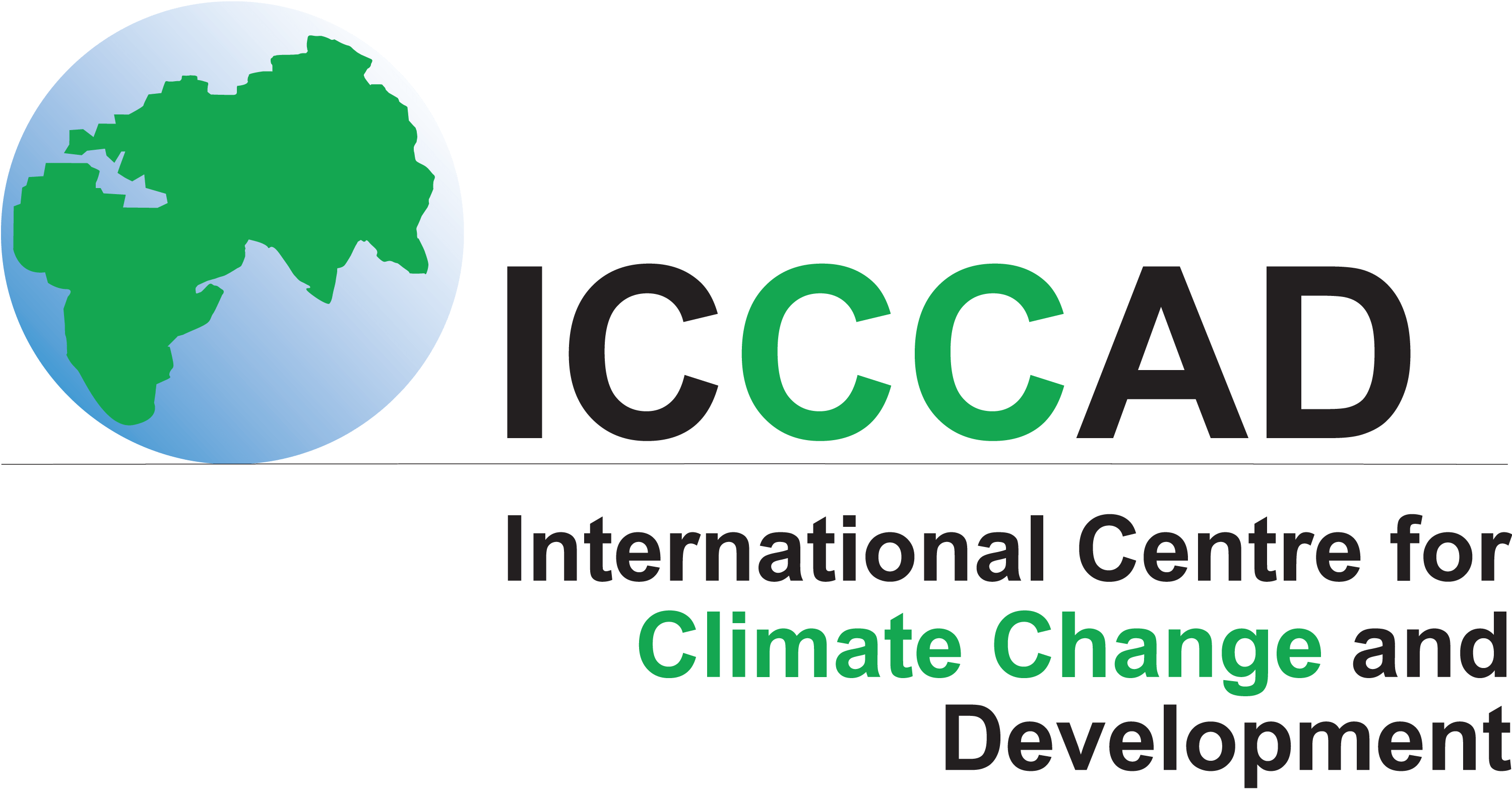 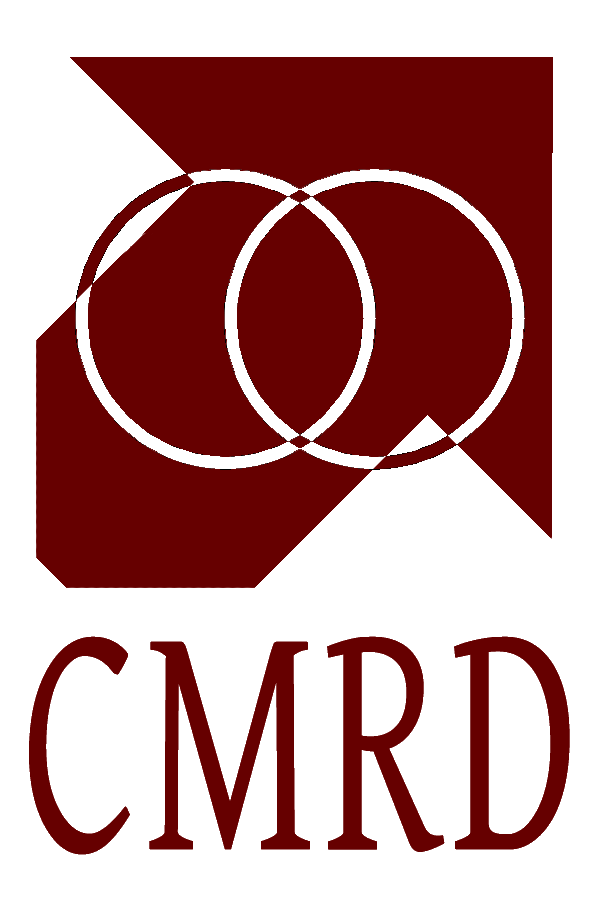 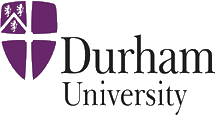 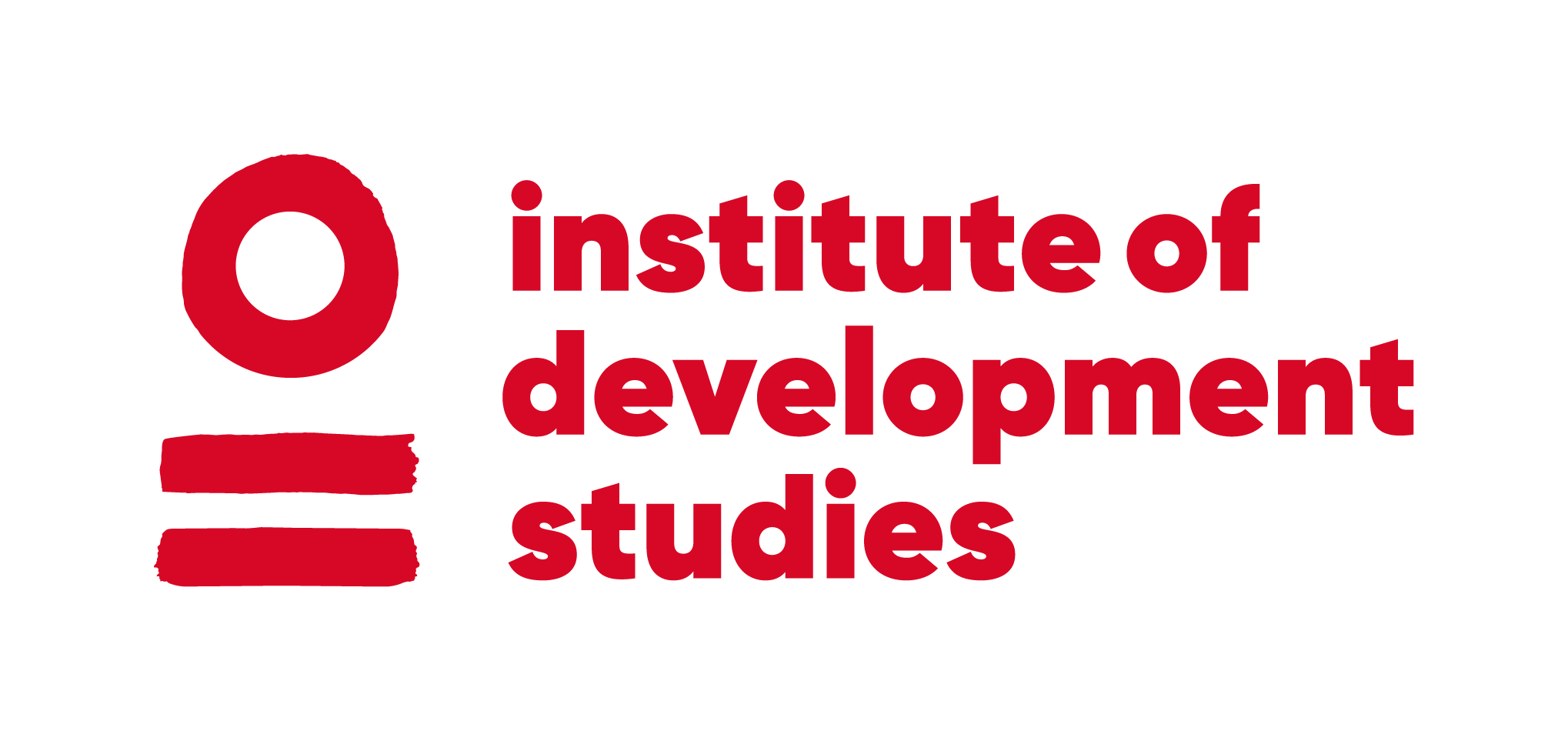 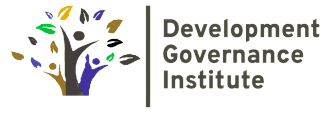 Outline
What is the SoP approach?
What are the core elements? 
Examples of SoP case studies
Conclusion – why use the SoP approach
What is the SoP approach?
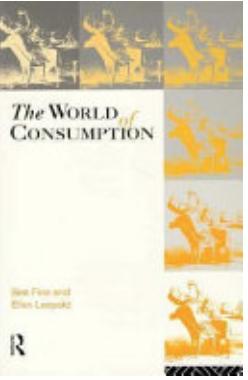 Developed by Ben Fine and Ellen Leopold in 1990s.
A framework for understanding the messy realities of the drivers of consumption outcomes.
In part a reaction against the failings of neoclassical economics to adequately explain consumption. 
Turned to other social sciences – anthropology, sociology, psychology. 
Core premise – consumption linked to production in a vertically integrated system.
Core SoP elements
Agents
Structures
Processes
Relations
Material cultures

And specificity and context are key!
Doing SoP research
SoP is an approach, not a methodology. 
Mixed research methods.
Inductive approach.
Research will not follow a linear path.
Setting of SoP boundaries will also be inductive, depending on area of interest and available resources.
The commodity itself shapes production and consumption.
Agents - Car producers have political clout.
Agents – Strong state support for car use.
Across political spectrum supporting car ownership seen as common sense.
Structures of land use promote vehicle ownership.
Material cultures – cars are associated with far more than basic function.
Their SoP study exposes a 
“deeply self-reinforcing system, apparently immune from economic and political pendulum swings, able to bend the forces that sway the rest of the society to its purpose.”
Fast fashion and clothing poverty SoP
Agents – agricultural workers, manufacturers, retailers, designers, advertisers, company shareholders – spatially segregated.
Structures - unequal structures of clothing production are embedded in relations and engagement in international trade that date back to the colonial era. 
Material cultures – pressure to overconsume fast fashion  vast surplus.
“Rich consumers around the world enjoy a great range of clothes, but sadly are complicit in a process that locks many of the world’s poor in Africa, Asia and Latin America into a partial dependency on second-hand clothing imports.”
Ethical consumption - capitalism’s “elegant solution” to the criticisms raised - can be used to further “embed the logic of inequality.”
To conclude – why use the SoP approach?
SoP offers an innovative real-world way of understanding consumption (and other) outcomes, lifting the lid on the underlying social relations. 
Goes beyond superficial indicators to unpack the real world complexities that sustain specific outcomes – the prevailing narratives and cultures, the common senses that create and perpetuate systems. 
Joins up segments that are treated separately – moves the focus from the individual to the system.
Identifies leverage points for change.
Thank you!

kb6@soas.ac.uk